LE THÉORÈME DES ___ COULEURS
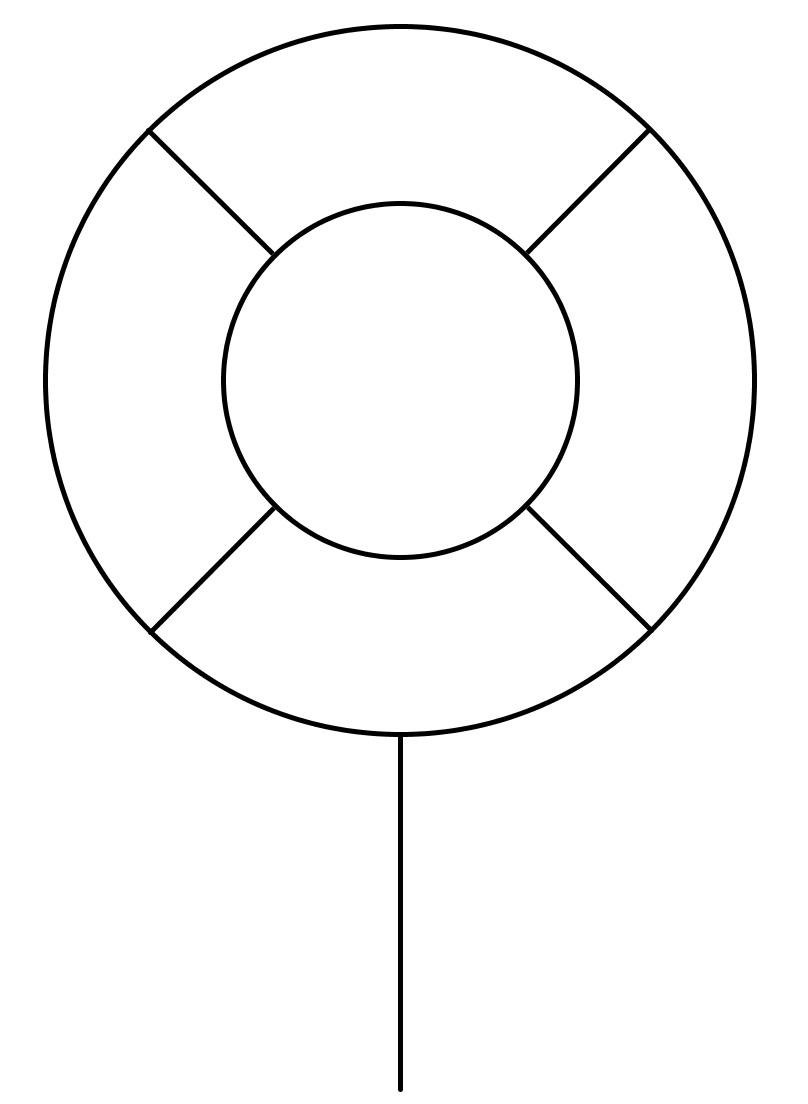 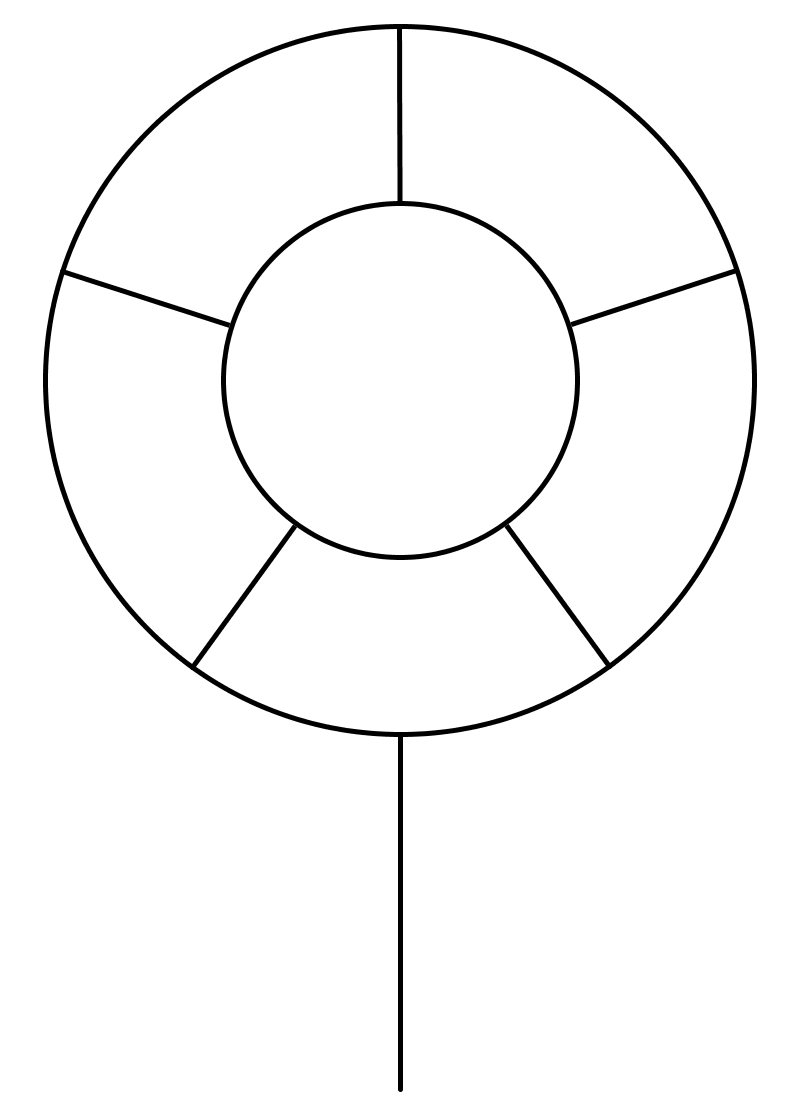 Conjecturé en 1852 par Francis Guthrie
[Speaker Notes: Il y a de ça 165 ans!]
Démontré en 1976 par deux Américains
Kenneth Appel
Henrich Heesch
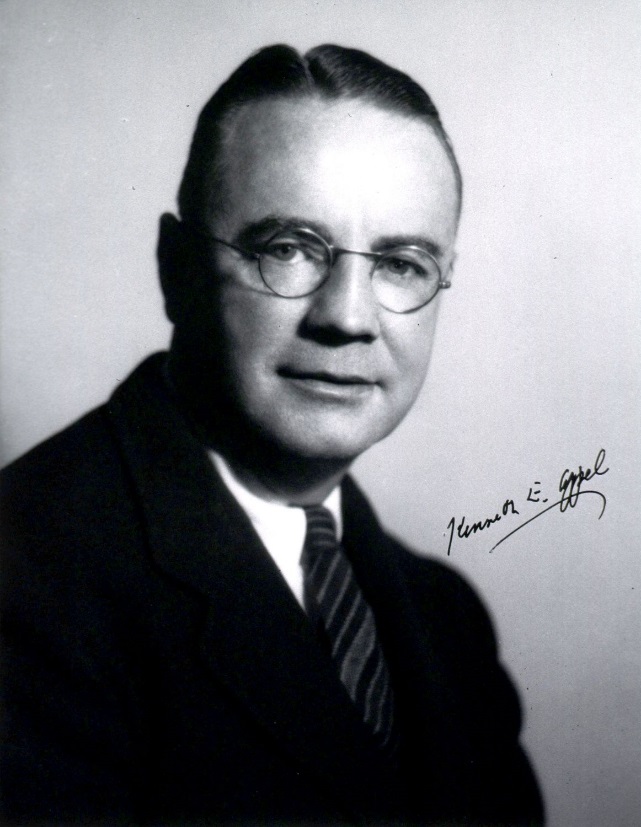 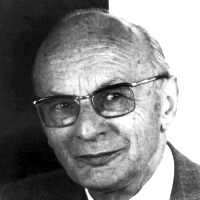 [Speaker Notes: Il y a de ça 41 ans!]
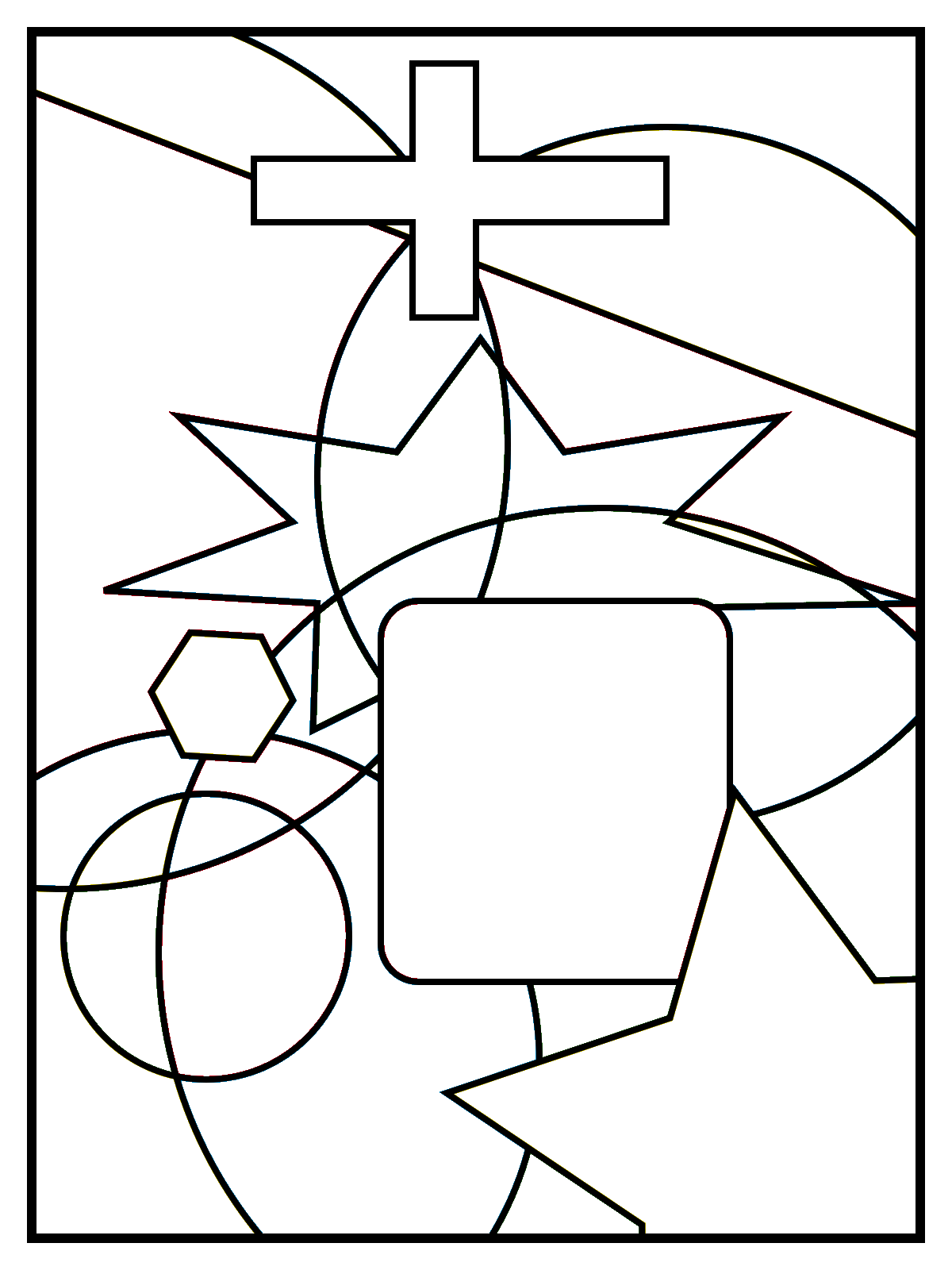 [Speaker Notes: Seulement 4 couleurs:
Rouge
Bleu
Vert 
Jaune]
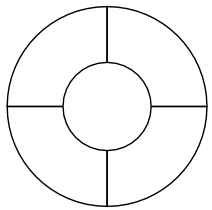 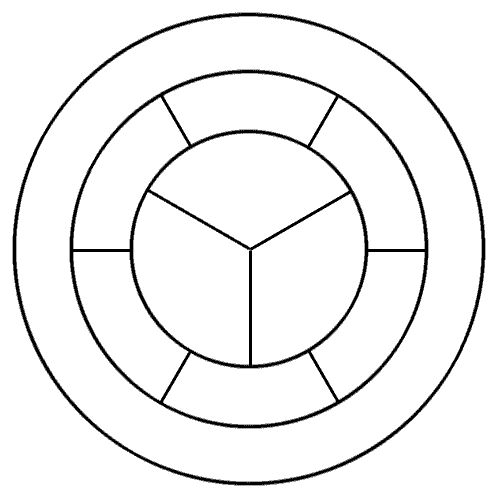 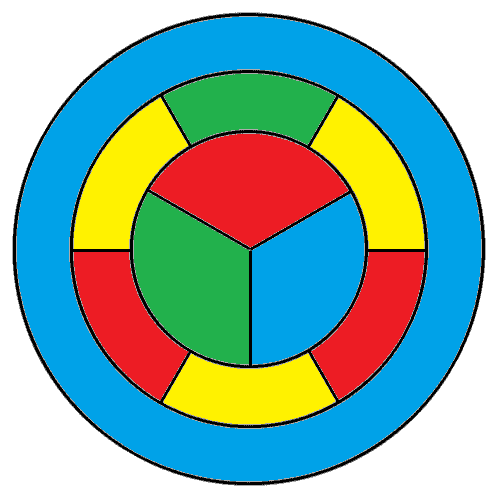